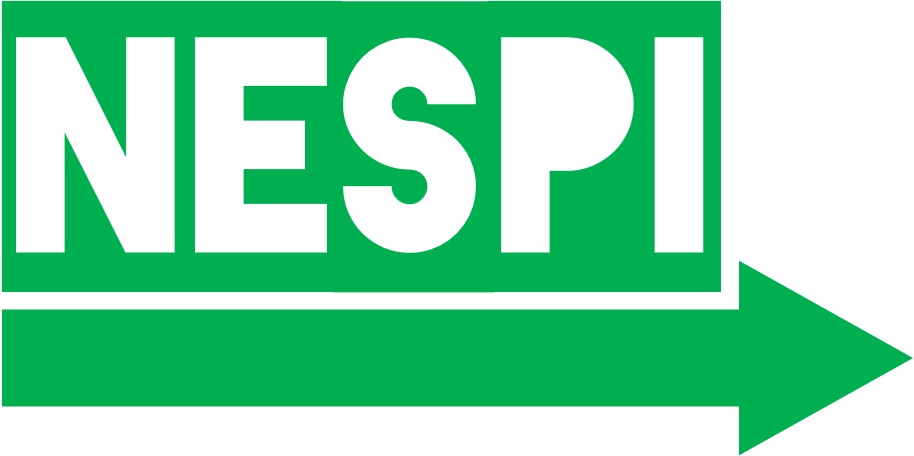 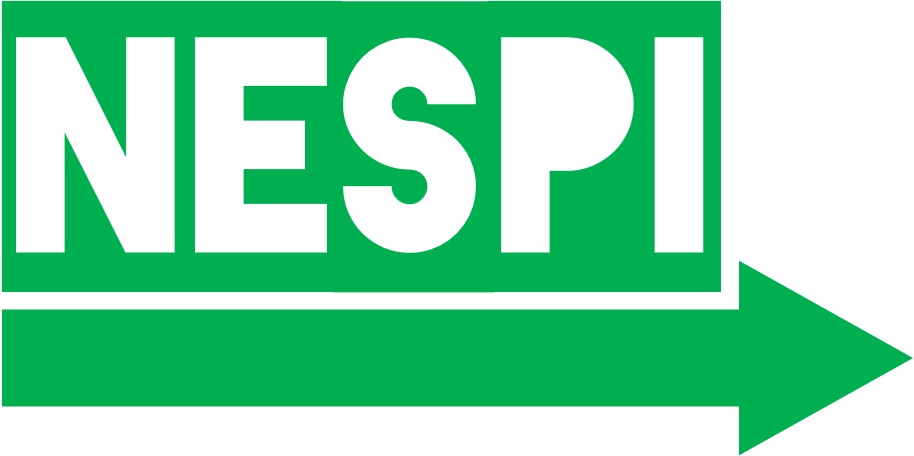 Ne
Extremistická
Strana
Pokroku a 
Inovace
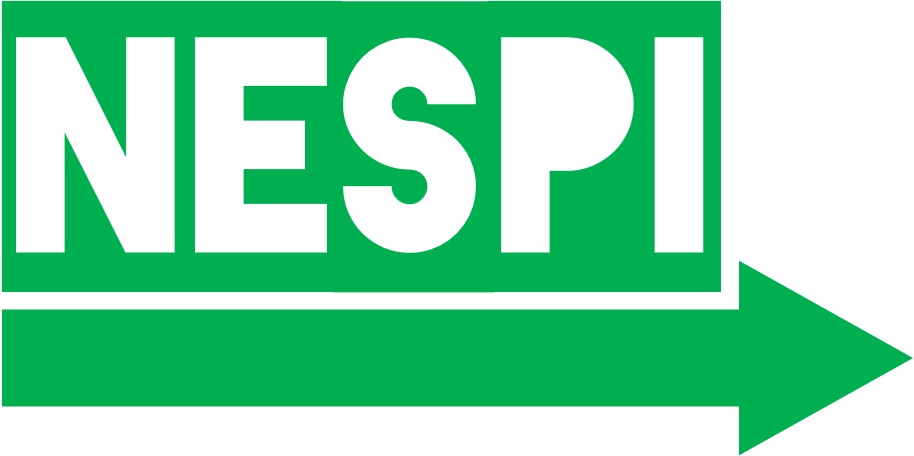 Náš program
transparentnost vlády a jiných orgánů
zjednodušení voleb
přijetí eura
soudržnost Evropské unie
dodržování klimatických dohod
ochrana malých živnostníků a podnikatelů
podpora učitelů a školství
podpora zdravotnictví
protikuřácké zákony
ochrana veřejnoprávních médií a nezávislost médií
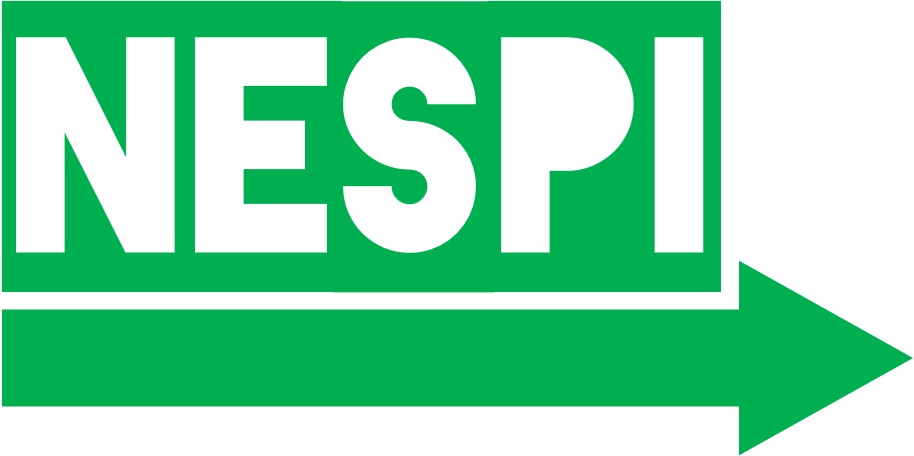 Transparentnost vlády a jiných orgánů
občané mají právo vědět, co se děje
větší transparentnost aktivity vlády, Senátu a Poslanecké sněmovny
zaktualizování oficiálních stránek Vlády ČR
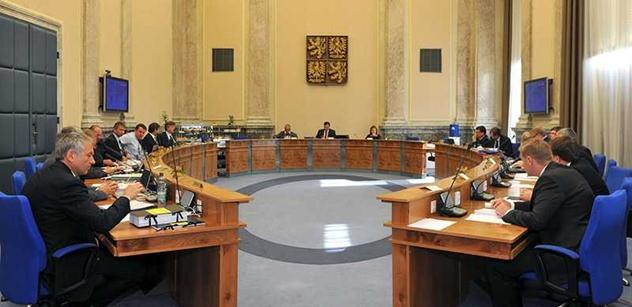 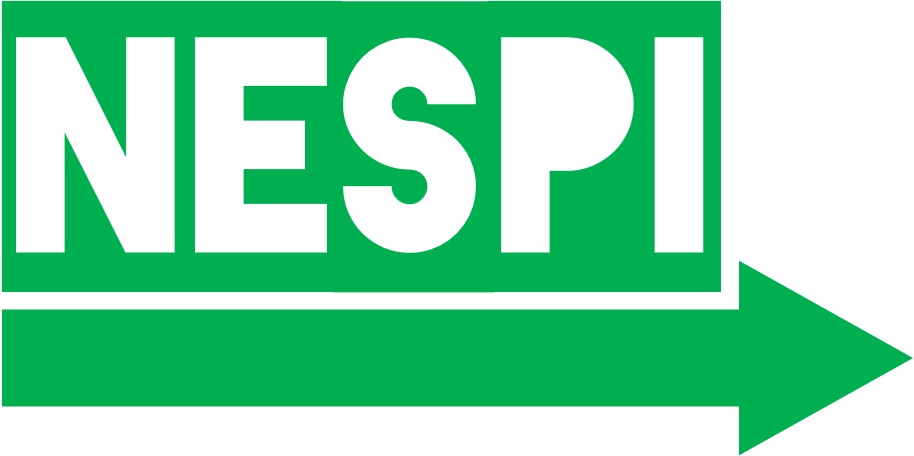 Zjednodušení voleb
zjednodušení volebpro občany ČR žijící v zahraničí
volby online
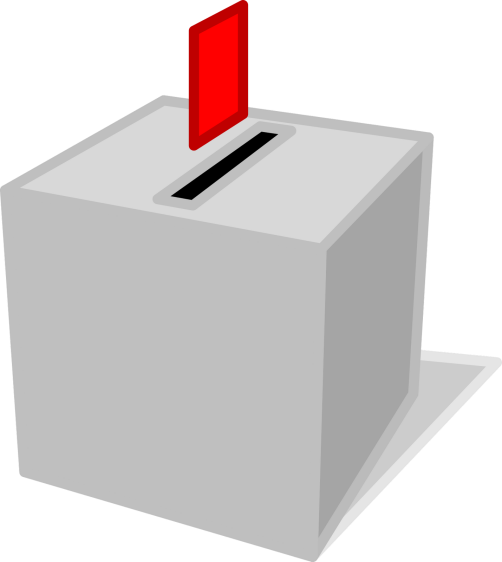 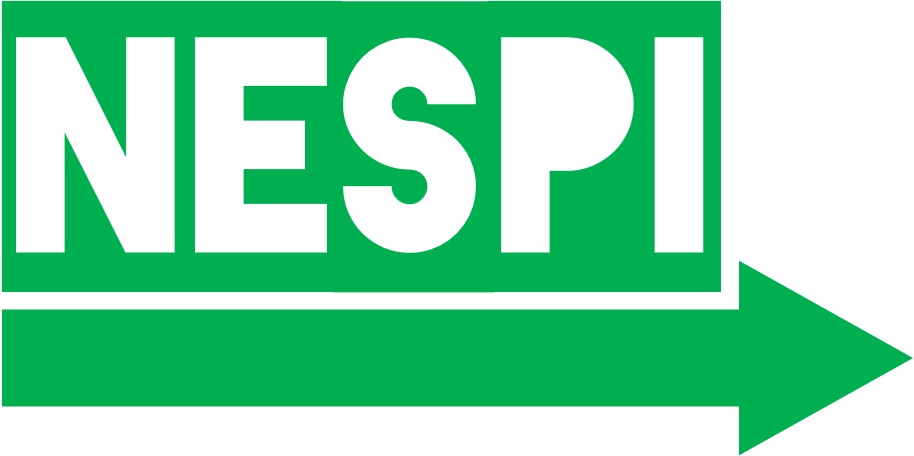 Přijetí eura
co nejrychlejší a nejvýhodnější přijetí EURA
přidání se k národům, které EURO úspěšně přijali
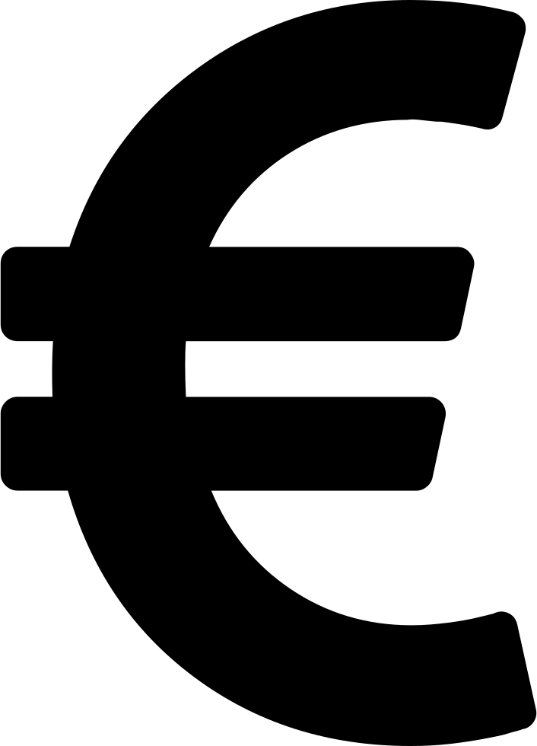 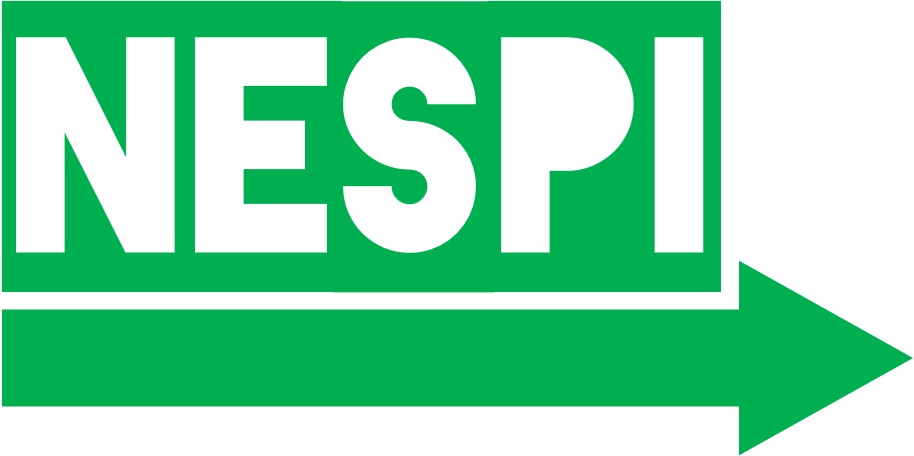 Soudržnost EU
jsme silně proevropská strana, soudržnost s EU je jedinou cestou k prosperitě naší země
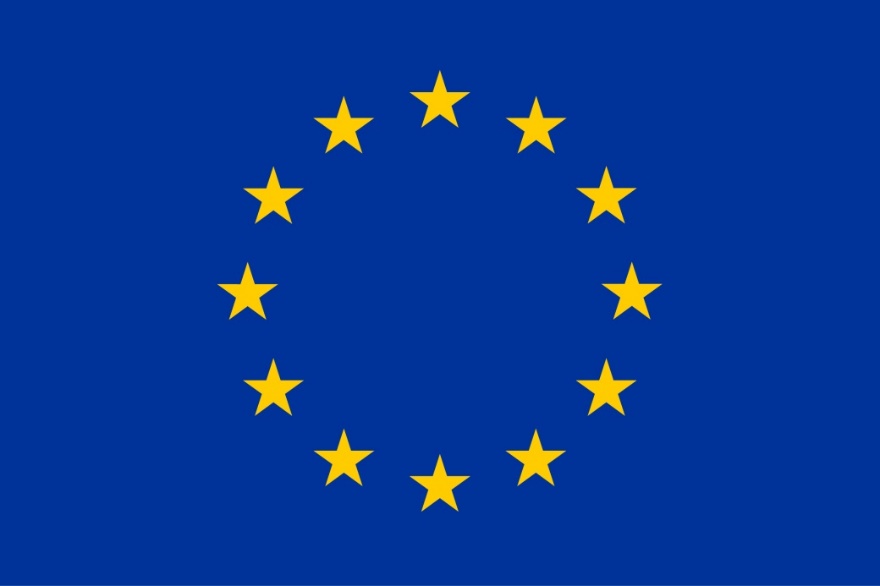 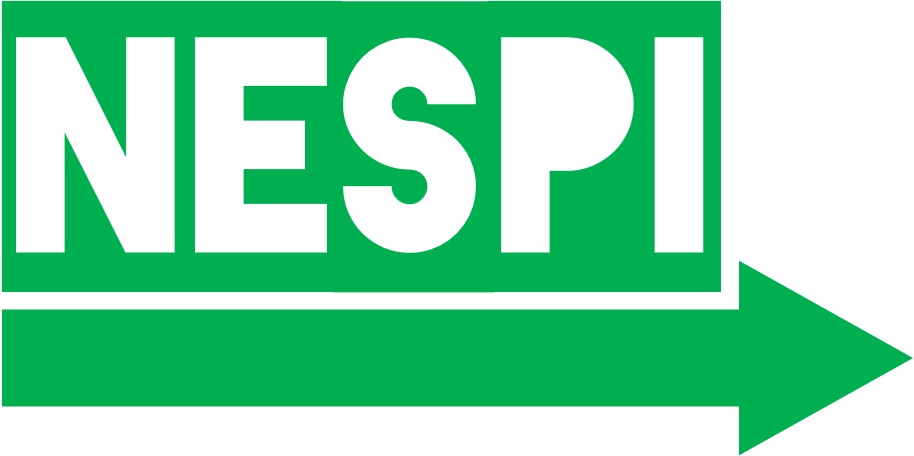 Transparentnost vlády a jiných orgánů
Dodržování klimatických dohod
důkladné dodržování klimatických dohod
klimatická krize není pro nás lhostejné téma
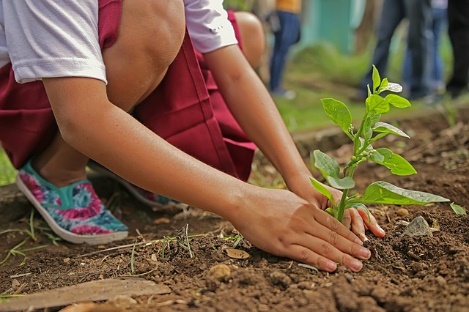 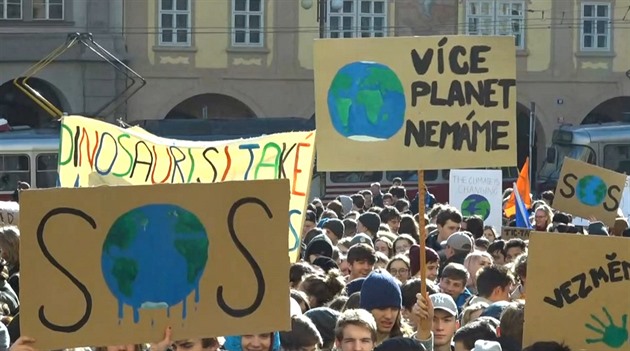 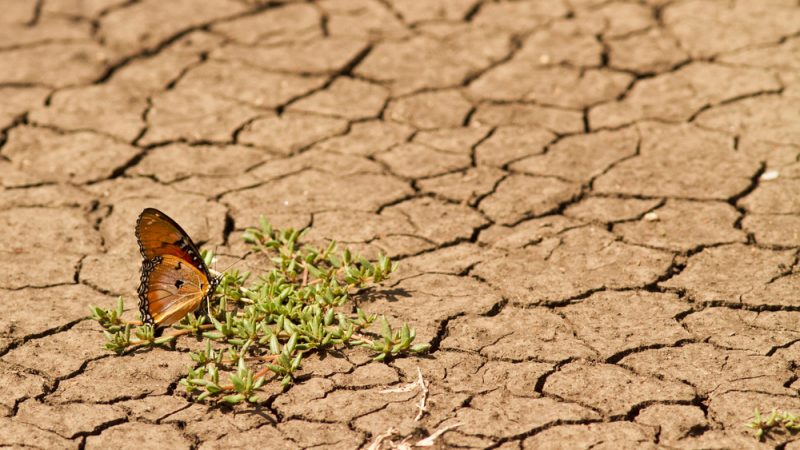 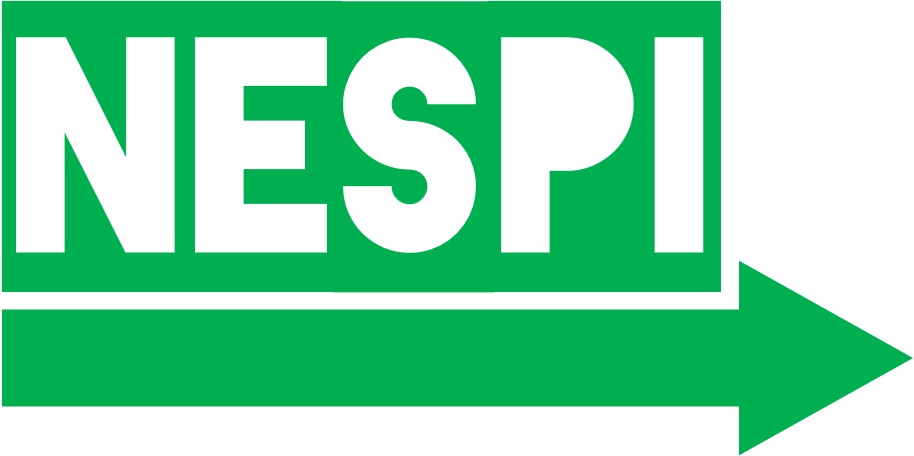 Ochrana malých podnikatelů a živnostníků
drobní podnikatelé a živnostníci živí naši ekonomiku, nedovolme jejich šikanu a podporujme je
zrušení nebo alespoň omezení EET.
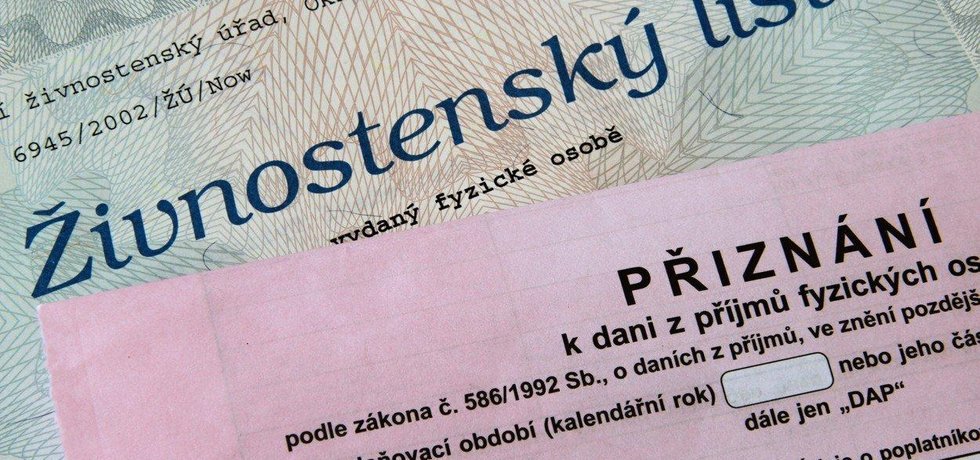 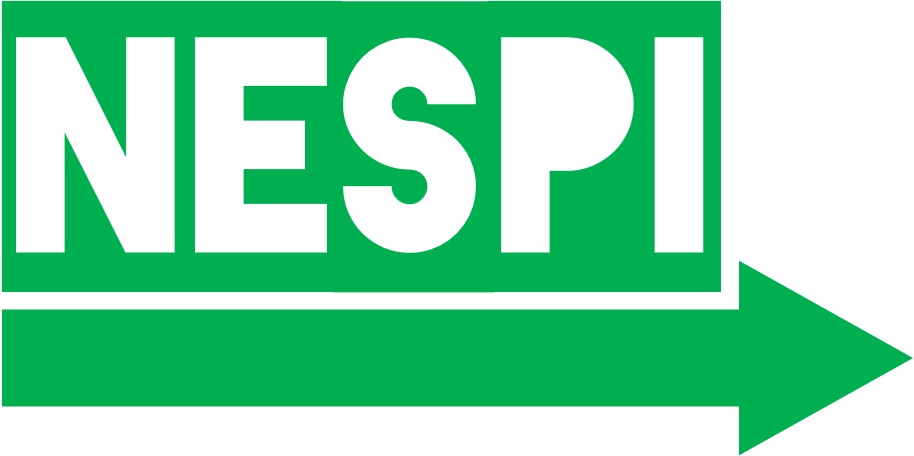 Podpora učitelů a školství
naše školství je ve špatném stavu
resort je podfinancován
učitelům chybí motivace
podpoříme budoucnost a zvýšíme platy učitelů
zvýšíme rozpočet resortu školství
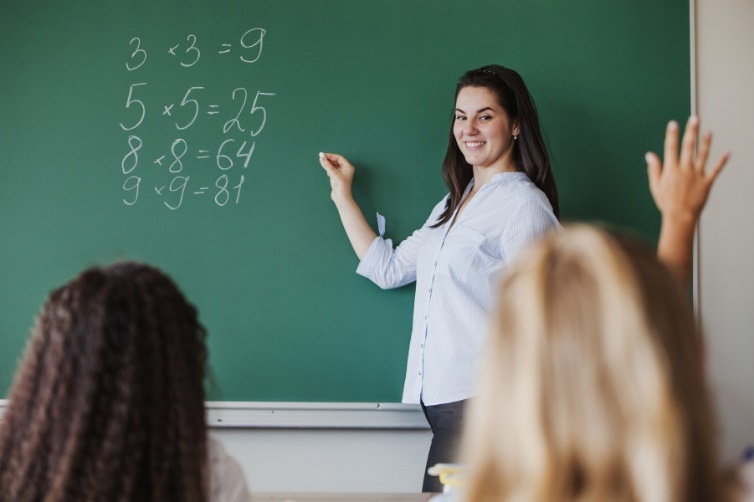 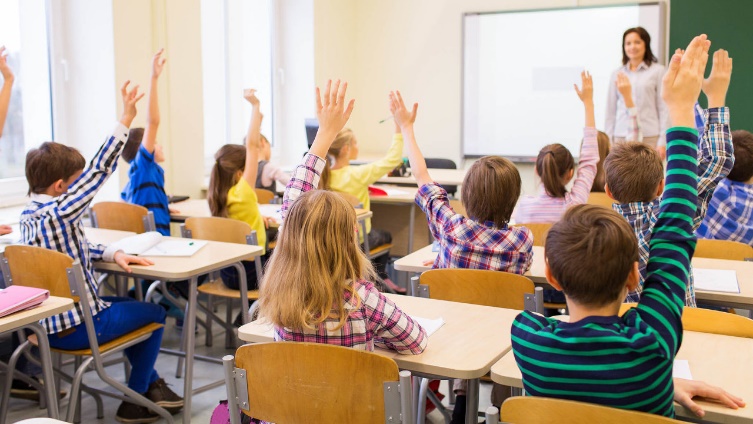 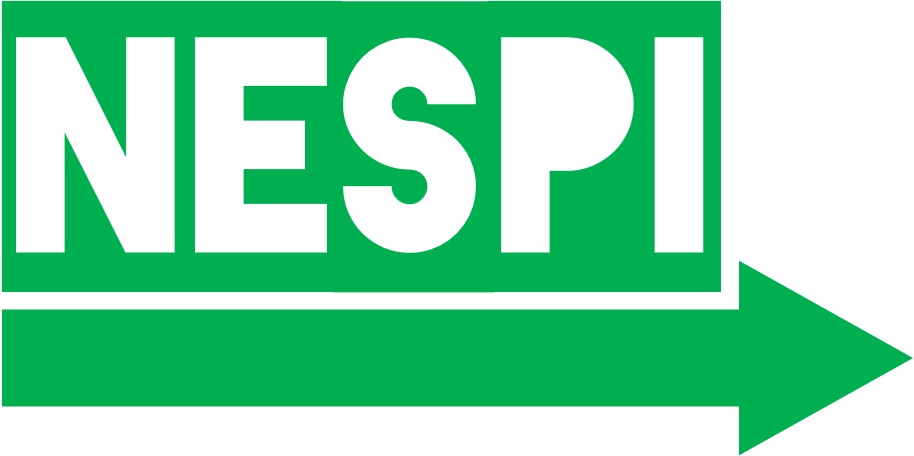 Podpora zdravotnictví
více peněz do resortu zdravotnictví
naši doktoři musí patřit mezi světovou špičku.
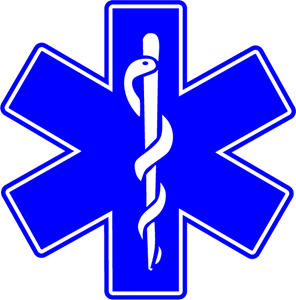 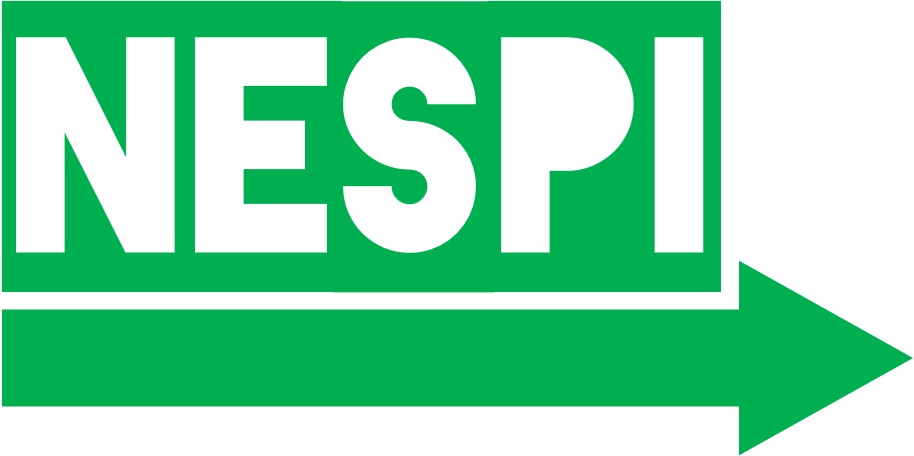 Protikuřácké zákony
plně podporujeme zákaz kouření na veřejných prostranstvích
kuřáci znečišťují ulice nedopalky a mohou způsobit zdravotní potíže kolemjdoucím
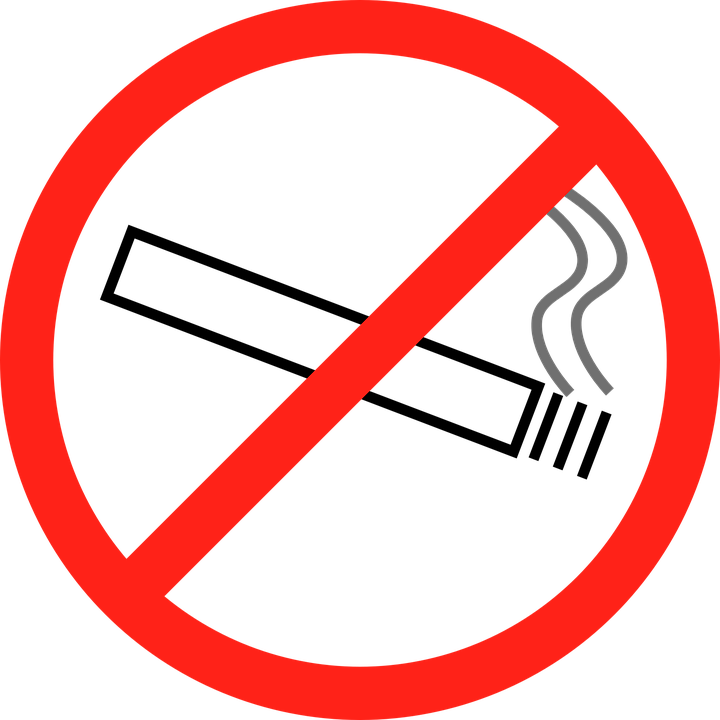 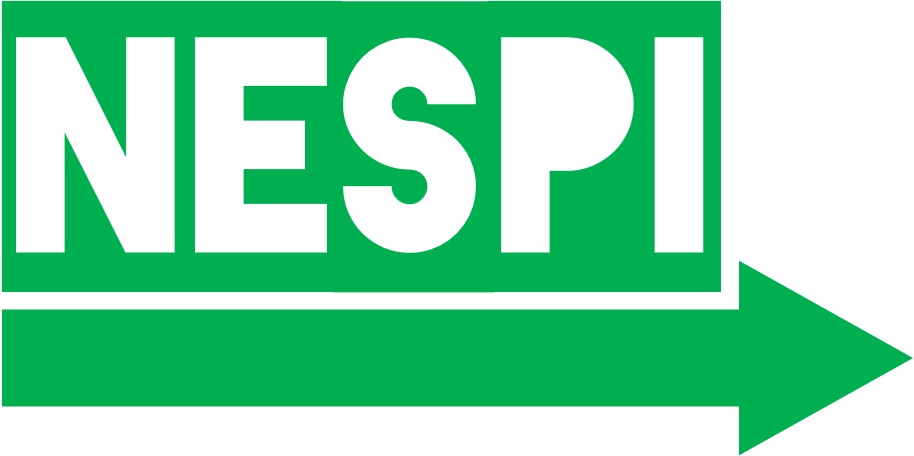 Ochrana veřejnoprávních médií a nezávislost médií
média je potřeba ochraňovat
nezávislost média
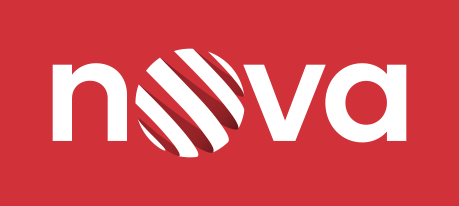 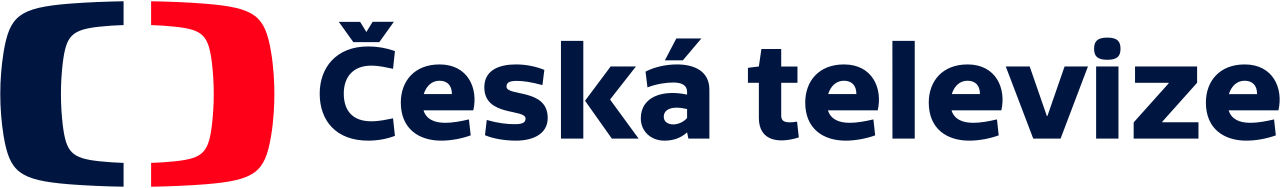 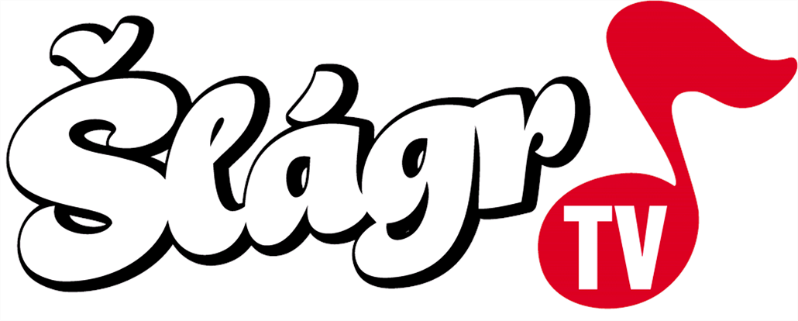 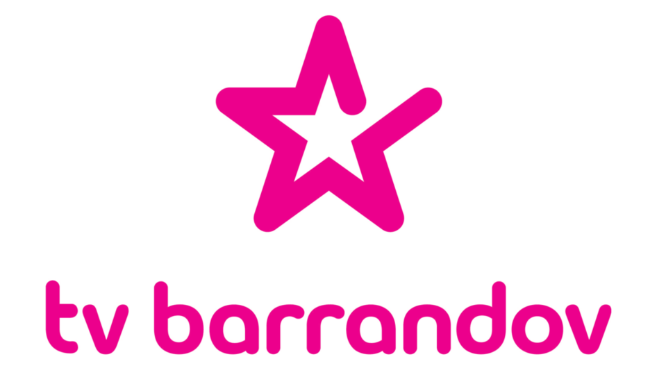